FCFD ASICTIC Meeting
Fernando Barbosa (TJNAF)
L3, Chief Electrical Engineer
11 September 2023
ePIC Readout Channels (w/ Project P6 updates in WBS 6.10.08)
HGCROC – Si/PMTs
H2GCROC – SiPMs
EICROC – AC-LGAD
eRD109
eRD109
2
ePIC Readout Electronics
EICROC and HGCROC families of ASICs have similar interfaces and follow similar developments at OMEGA/IN2P3.
HRPPD
eRD109
3
Scope of the effort
Approximate quantities and costs.
Costs include mask sets, fabrication and packaging, wrt quantities needed.
COTS
65 nm
65 nm
65 nm
110 nm
65 nm
For 12” (300 mm) wafers, ~500 chips per wafer.
It may be possible to merge H2GCROC and EICROC for lower costs.

MPW – Multiple Project Wafer run – most of eRD109: <$25 k – 3 months
Engineering (E) run - <25 wafers: $350 k – 6 – 8 months
Production (P) run: $250 k masks + $5 k per wafer – 1 year
Packaging: $3-$5 per chip.
4
eRD109 – R&D Initiatives
Addresses ASIC and Electronics R&D needs.

FY23 Proposals submitted in October 2022
Contract awards took longer than expected.

FY24 Proposals submitted in July 2023
Contract awards should now be in synch with FY funding
Continuation of previous work.

Duration of 4 Years.

ASIC & Electronics:
Discrete/COTS – Calorimeters, SiPMs, 12-14 bit 
H2GCROC – Calorimeters, SiPMs, 10 bit
EICROC - AC-LGAD, pixel
FCFD – AC-LGAD, strip
ALCOR – dRICH, SiPM, 1 p.e.
SALSA – MPGD.

Summary follows and more details at DAC R&D Review 31 August 2023.
5
FY23 eRD109 Proposals
Contract Awards – this took longer than expected.
Considerable commitment of resources by OMEGA/IN2P3 will enable accelerated and targeted developments.
6
Proposal D - AC-LGAD strip – FCFD (FNAL)
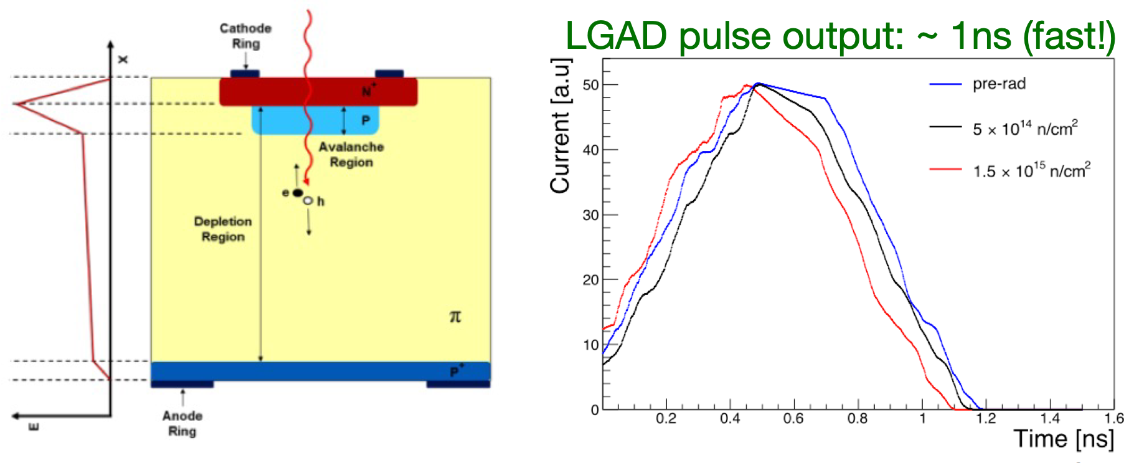 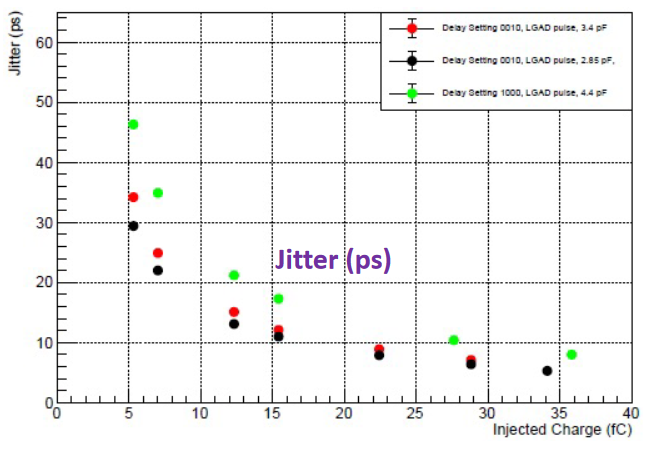 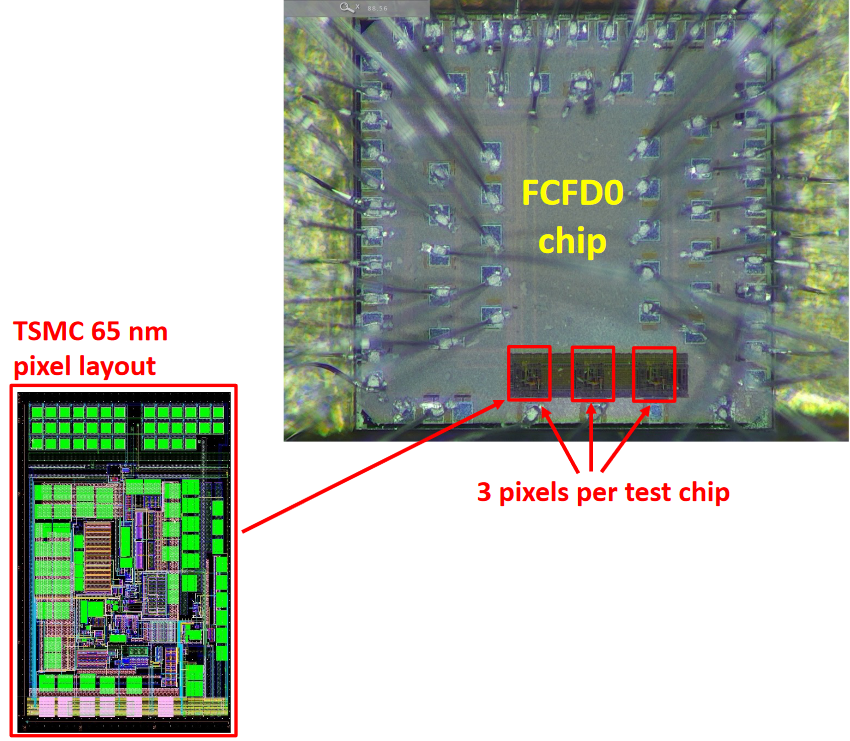 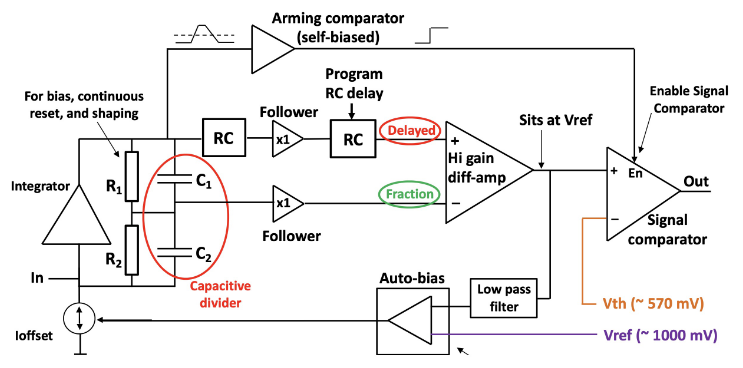 ASIC Progress Summary:
FCFDv0 – characterization with charge injection, laser, beta, and proton beam.
<25 ps @ >6 fC timing.
FCFDv1 – 6 channel designed and submitted (August 2023).
128 ch strip readout
65 nm CMOS
Constant Fraction Discriminator
Plus TDC, ADC, interfaces
Cdin:  <15 pF
Dynamic Range: 5-40 fC
Timing: 10-30 ps
Links: ~Gbps, multiple

Considerable synergy with FNAL.
FCFDv1: FY23
FCFDv2: FY24 – FY25
FCFDv3: FY25
7
FY24 eRD109 Proposals & Costs
Budget requests for each of the five (5) proposals:
Note 1: ORNL $64 k; IJCLab $20.4 k.
Note 2: INFN-BO $20 k; INFN-TO $40 k.
Note 3: proposal D is further detailed as follows:
FY24 proposals continue the work started in FY23. 
Plus realization of the 5 ps precision clock distribution with AC-LGAD+EICROC0.
Mostly labor for development of associated PCBs, circuitry, etc. for readout.
High Precision Clock Distribution allocation: BNL $137 k; Rice $49 k; UIC $34 k.
Note 4: IRFU $157 k; USP $64 k.
8
Timeline
eRD109 schedules in P6 – from Thomas U.:
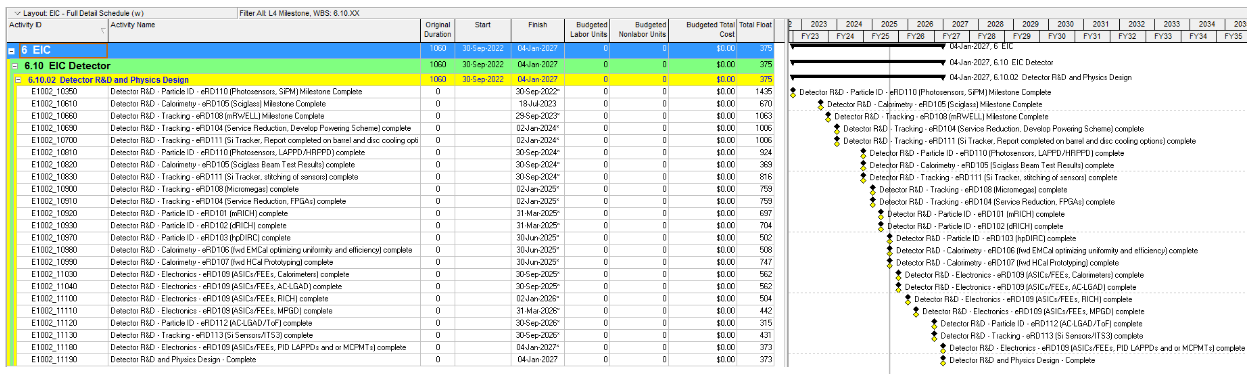 eRD109 in P6	End Date		Readout

Calorimeters	9/30/2025		Discrete/H2GCROC
AC-LGAD	9/30/2025		EICROC/FCFD
dRICH		1/2/2026		ALCOR
MPGDs	3/31/2026		SALSA
LAPPD/MCPMT	1/4/2027		EICROC/FCFD
FCFD or a variant of the EICROC will address the readout needs of the Barrel TOF (AC-LGAD strips), pfRICH and hpDIRC (HRPPD/MCP-PMT).
9
Summary
There were delays in awarding FY23 eRD109 contracts, ~6 months relative to the start of the FY23 funding. However, there has been good progress overall.

FY24 eRD109 proposals submitted by 7 July 2023. Contract awards are more likely to coincide with FY24 funding (October 2023) and also due to continuation of FY23 efforts. This will help better align projects with funds and will allow projects to continue uninterrupted. 

FCFD effort is lead by Artur Apresyan at FNAL.

FCFDv1 (6 channel) submitted to TSMC through IMEC, August 2023:
Chip passed all of the required checks by IMEC.
Work on chip documentation in progress.
Expect testing in November-December 2023.
Test PCB under development: standalone tests and with AC-LGAD sensors.

FCFDv2 FY24-FY25:
To include TDC, readout and global circuitry.

FCFDv3 FY25 production.
10